Victoria Shanghai Academy
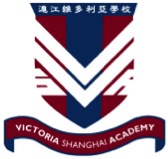 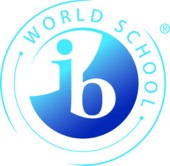 VSA Context
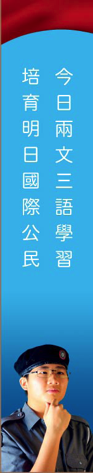 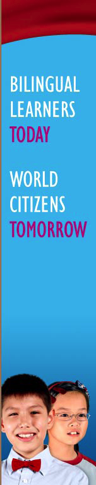 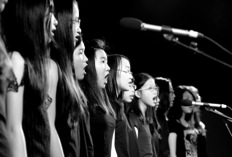 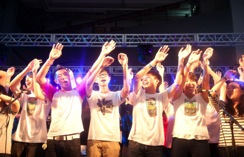 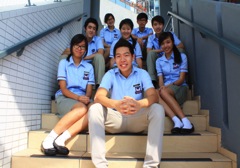 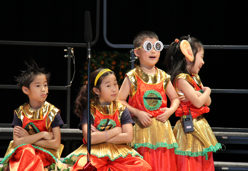 Eportfolio to Learner Portrait
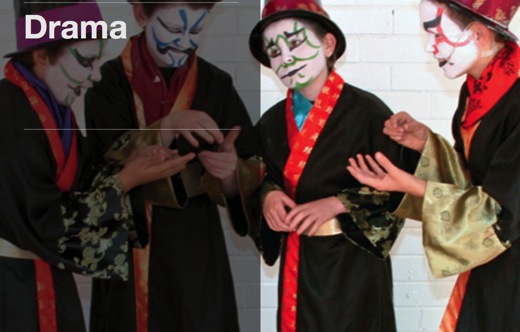 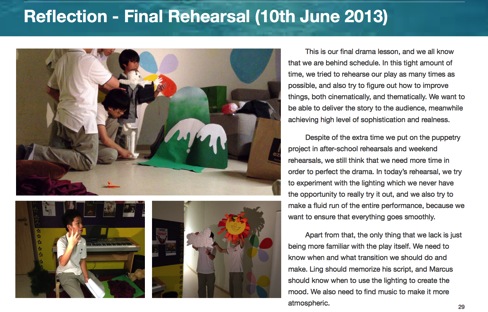 A sociocultural approach
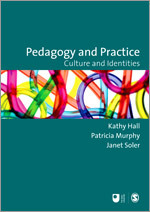 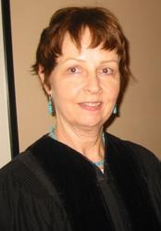 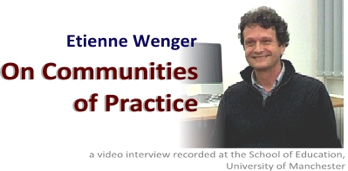 Hong Kong Context
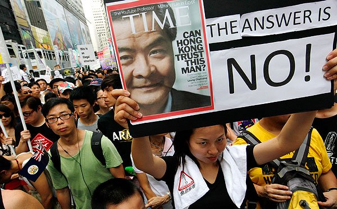 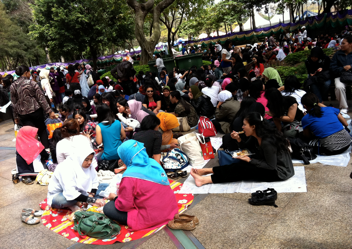 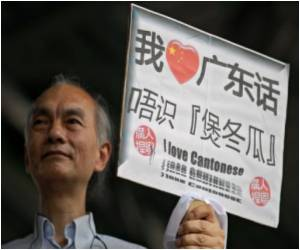 Legitimising the ‘Every Day’
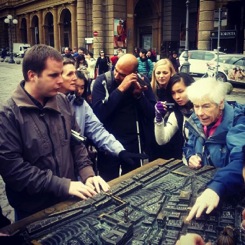 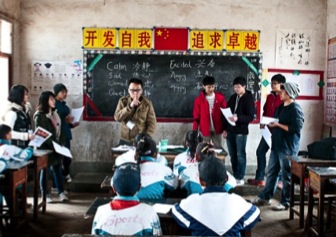 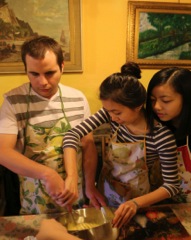 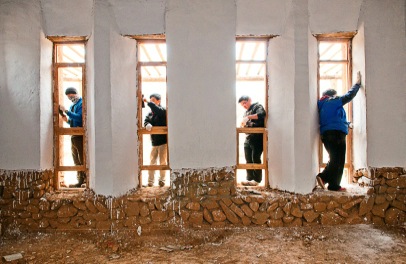 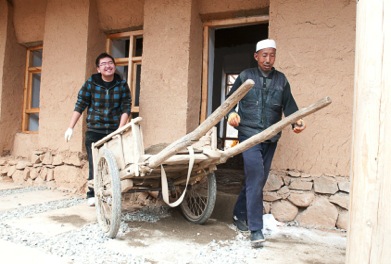 Pictures and Identity
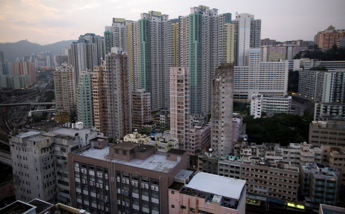 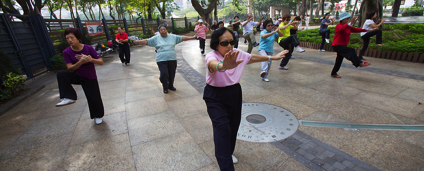 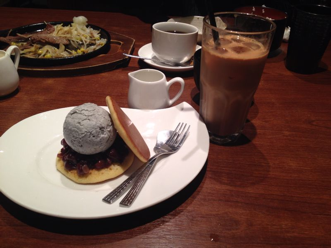 Self Portraiture
Rethinking Assessment
E Portfolio as a Learner Portrait